Identifying and addressing discrimination:what public law can do.				Clare Hayes - solicitor		Raj Desai - barrister
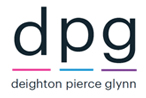 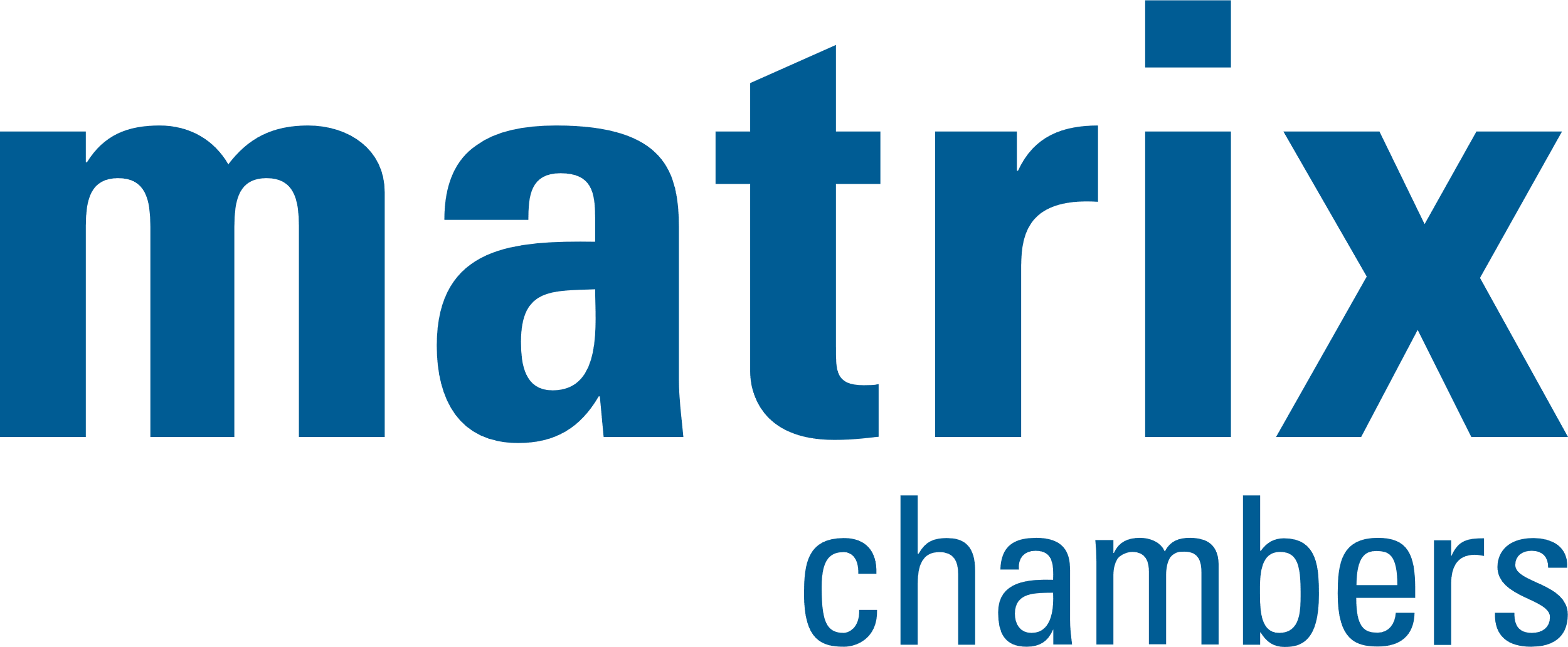 Introduction
Anti-discrimination law can be a powerful tool
Technical area of law – but don’t be put off!
 What we’ll cover, with a focus on public authorities: 
Key forms of discrimination: tools in your toolkit 
The public sector equality duty 
How you can use public law (with / without a legal claim)
Some practical pointers and tips as we go 
Access to justice – e.g. the “PAP” project 
No legal knowledge assumed
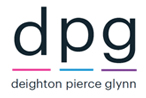 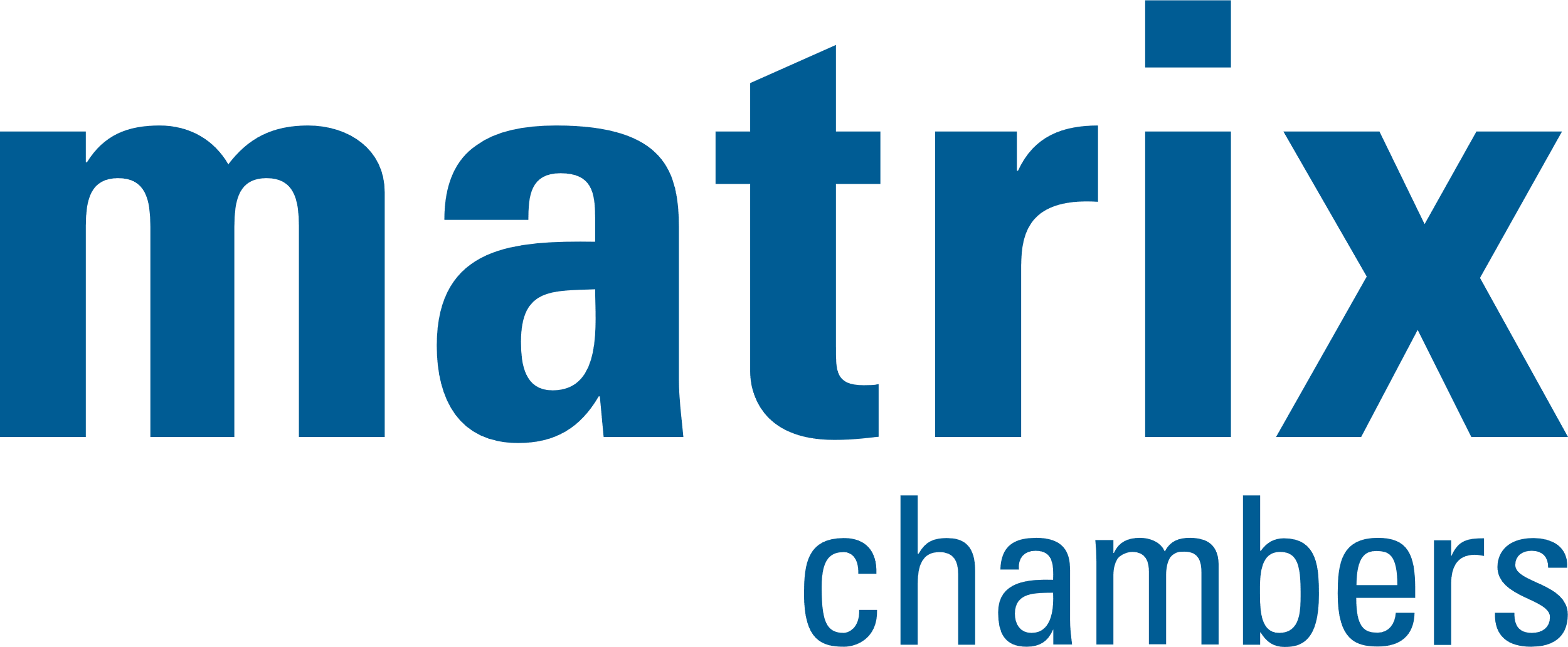 Setting the scene
Individual or concerned organisation
Goals? 
Vindication (including an apology)
Redress (compensation)
Test case / strategic litigation to raise an issue
Educate, inform or change public body’s approach
Accountability
Legal and non-legal forums:
Asserting rights in day-to-day interactions
Complaints schemes
Civil claim or judicial review
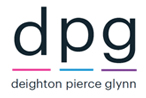 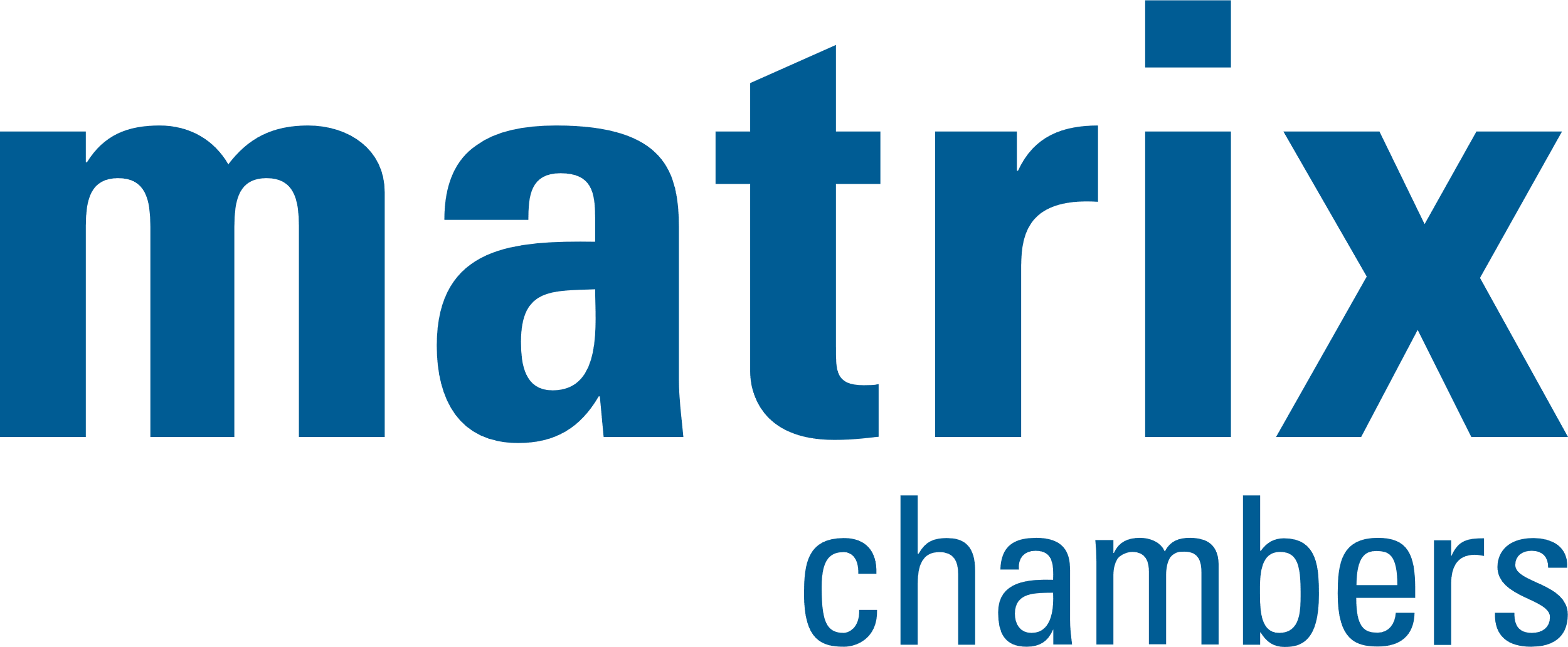 The main legal frameworks
Equality Act 2010 (“EQA”)
Only certain spheres of activity (e.g. services and public functions)
Unlawful discrimination and other prohibited conduct
Protected characteristics (age, disability, gender reassignment, marriage and civil partnership, race, religion or belief, sex and sexual orientation)
Article 14 of European Convention on Human Rights under Human Rights Act 1998:
Offers analogous forms of protection against discrimination in enjoyment of other ECHR rights 
Wider class of “statuses” than EQA protected characteristics (e.g. marital status, immigration status or child in +2 child households)
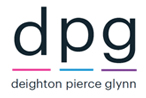 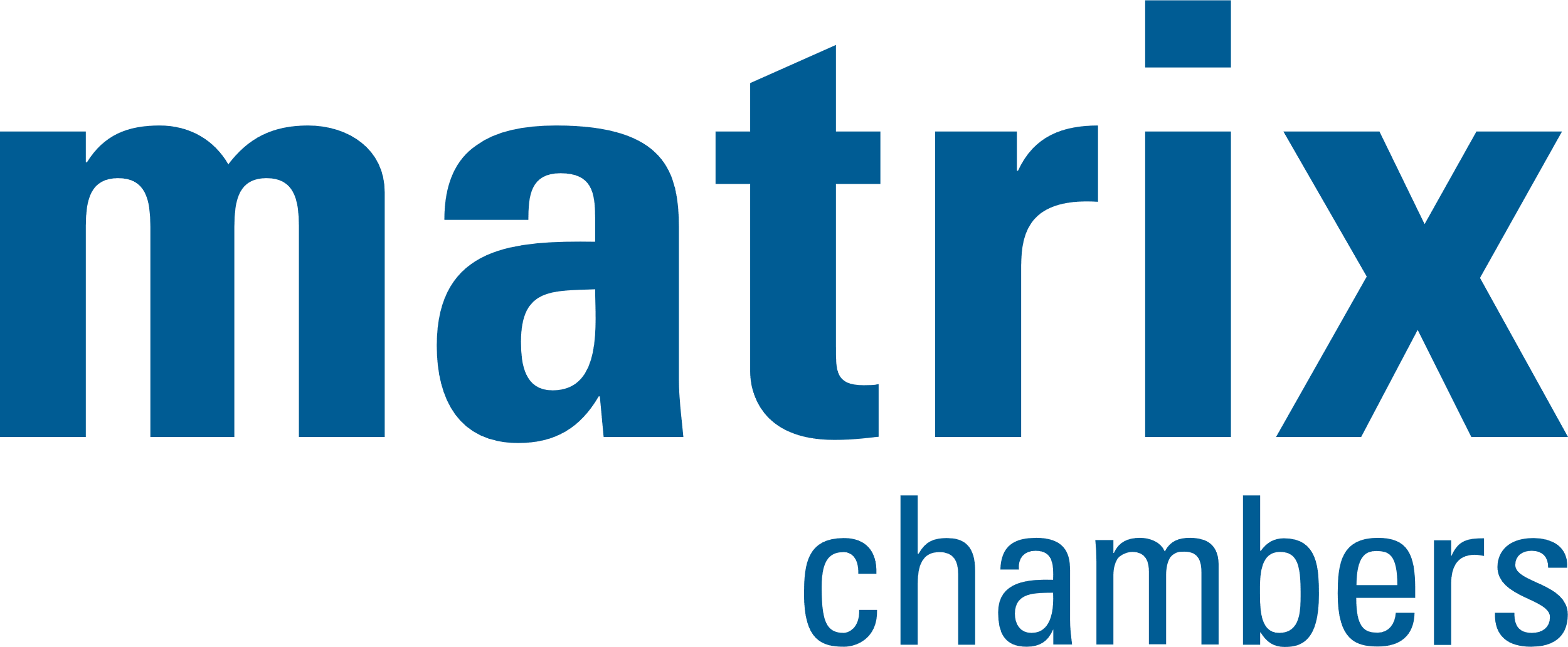 Types of discrimination
EQA types of discrimination:
Direct discrimination: s.13 EQA
Indirect discrimination: s. 19 EQA
Discrimination arising from disability: s.15 EQA
Duty to make reasonable adjustments: s.20 EQA
Harassment: s.26 EQA
Victimisation: s.27 EQA
Instructing, causing or inducing discrimination, or aiding contraventions: ss.111-112 EQA
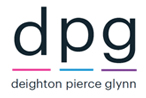 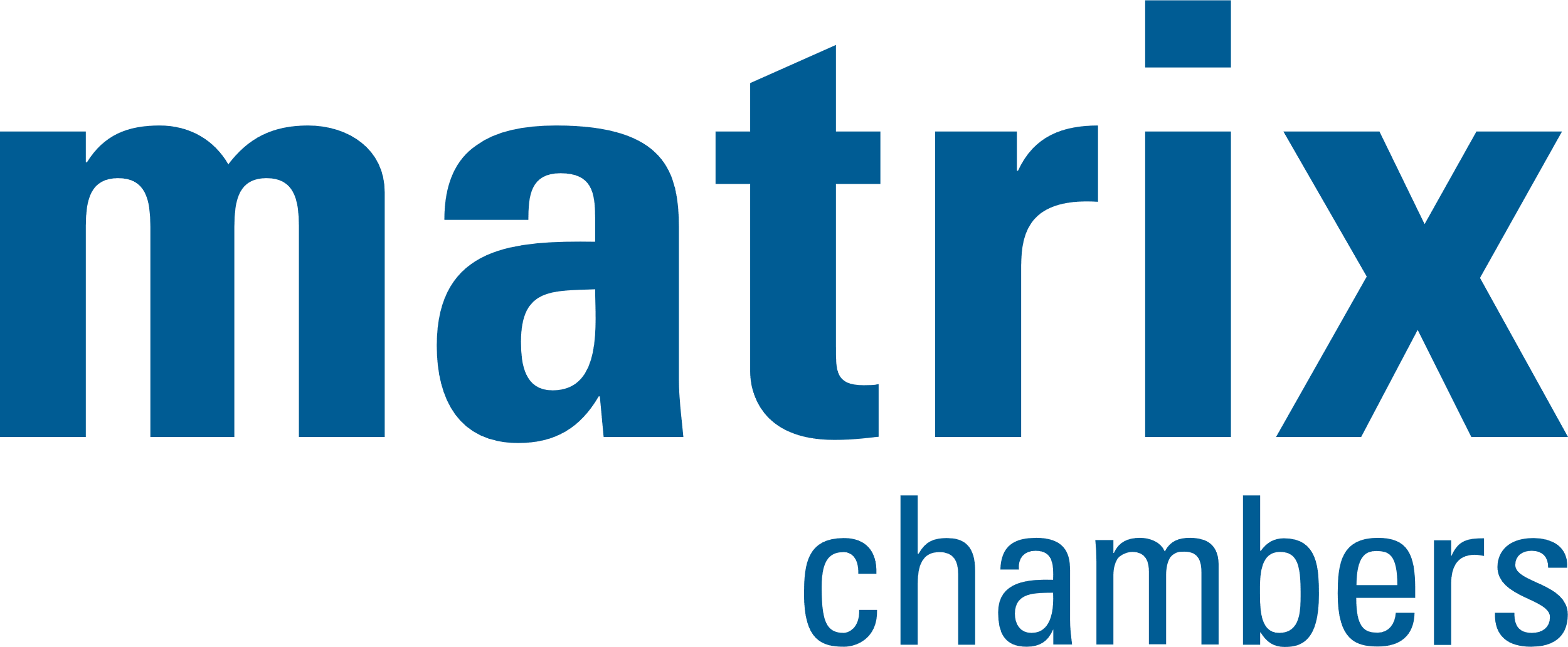 Direct discrimination
A person (A) discriminates against another (B) if, because of a protected characteristic, A treats B less favourably than A treats or would treat others
No justification defence (except for direct age discrimination)
Either (i) inherently discriminatory criterion, or (ii) protected characteristic is factor in mental processes
Need not be conscious, often will not be (think prejudicial stereotypes)
Need not be only or even main reason for adverse treatment.
Can be difficult to prove, but nb. reverse burden provision in s.136 EQA
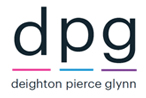 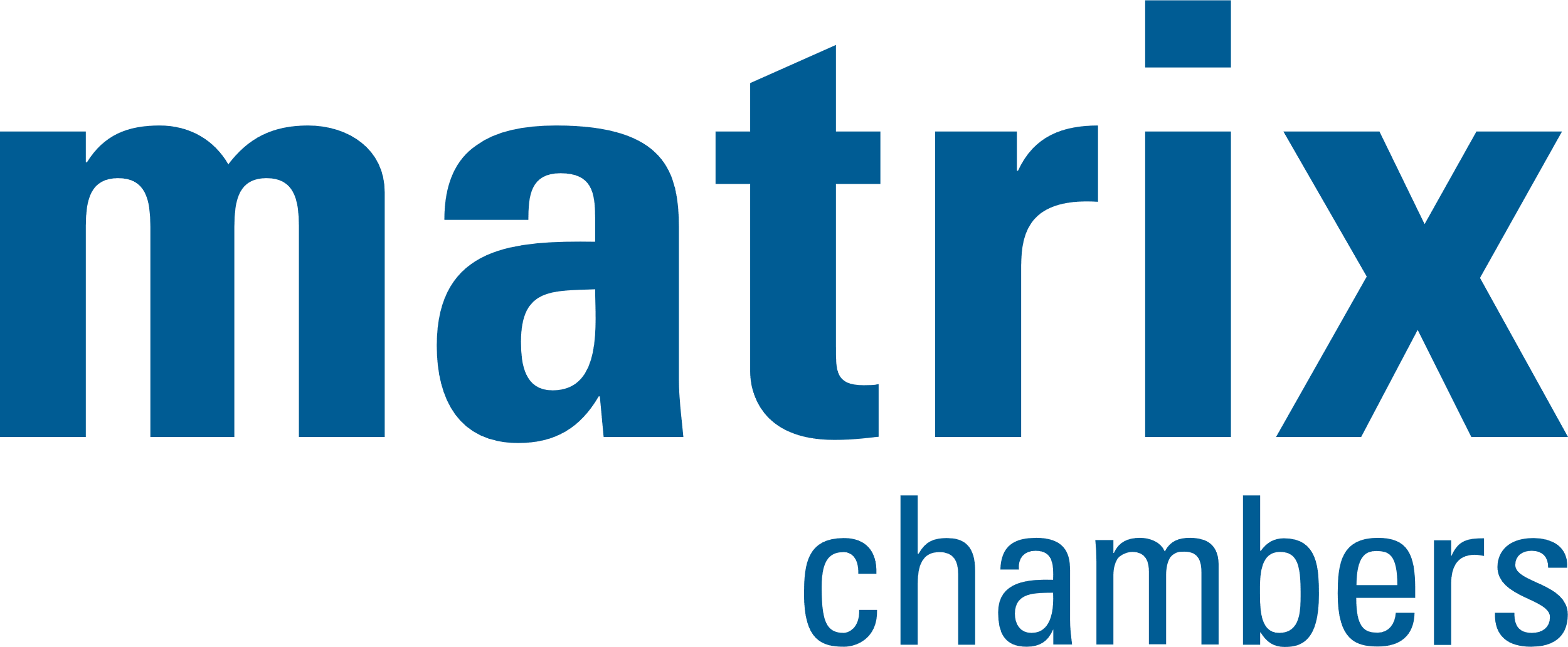 Indirect discrimination
Neutral provision criterion or practice (PCP)
Puts persons of protected characteristic group at particular disadvantage as group compared to others without protected characteristic
Such disadvantage can be justified if PCP is proportionate to a legitimate aim
Examples:
School rule banning certain hairstyles
Welfare eligibility criterion such as benefit cap
New technology (e.g. police facial recognition)
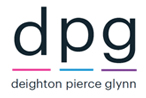 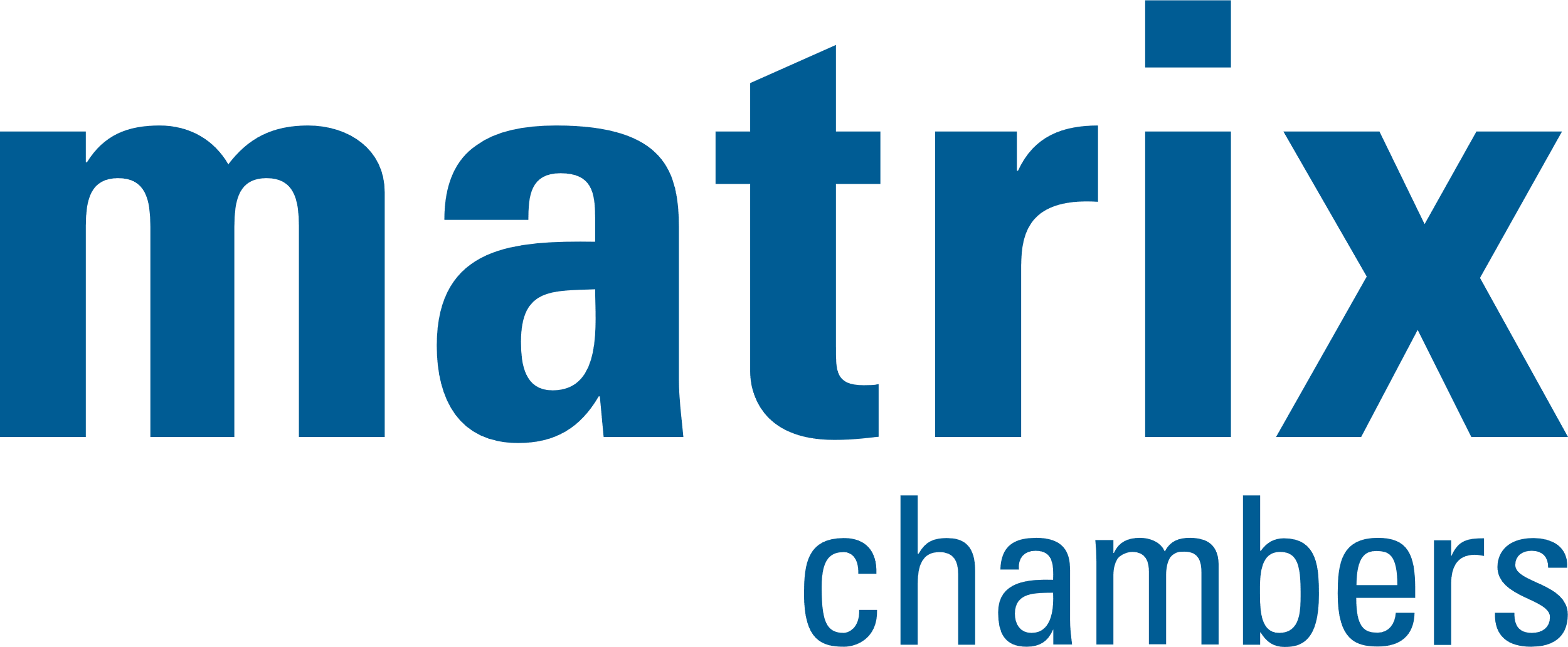 Duty to make reasonable adjustments
Positive duty - more reflective of social model of disability
Content of the duty:
“Where a provision, criterion or practice puts a disabled person at a substantial disadvantage compared with those who are not disabled, to take reasonable steps to avoid that disadvantage” 
Plus – similar steps must be taken where a physical feature or “not providing an auxiliary aid” puts disabled people at a substantial disadvantage. 
Substantial disadvantage: more than minor or trivial
An anticipatory duty – requires advance consideration and action barriers that impede disabled people in all their diversity prior to a particular disabled person seeking to use the service
E.g. #Whereistheinterpreter – deaf campaign for BSL interpreters during the COVID19 pandemic R(Rowley v Minister for the Cabinet Office) 
Failure to make reasonable adjustments for mentally unwell people detained under immigration powers R(VC) v Secretary of State for the Home Department
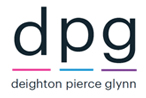 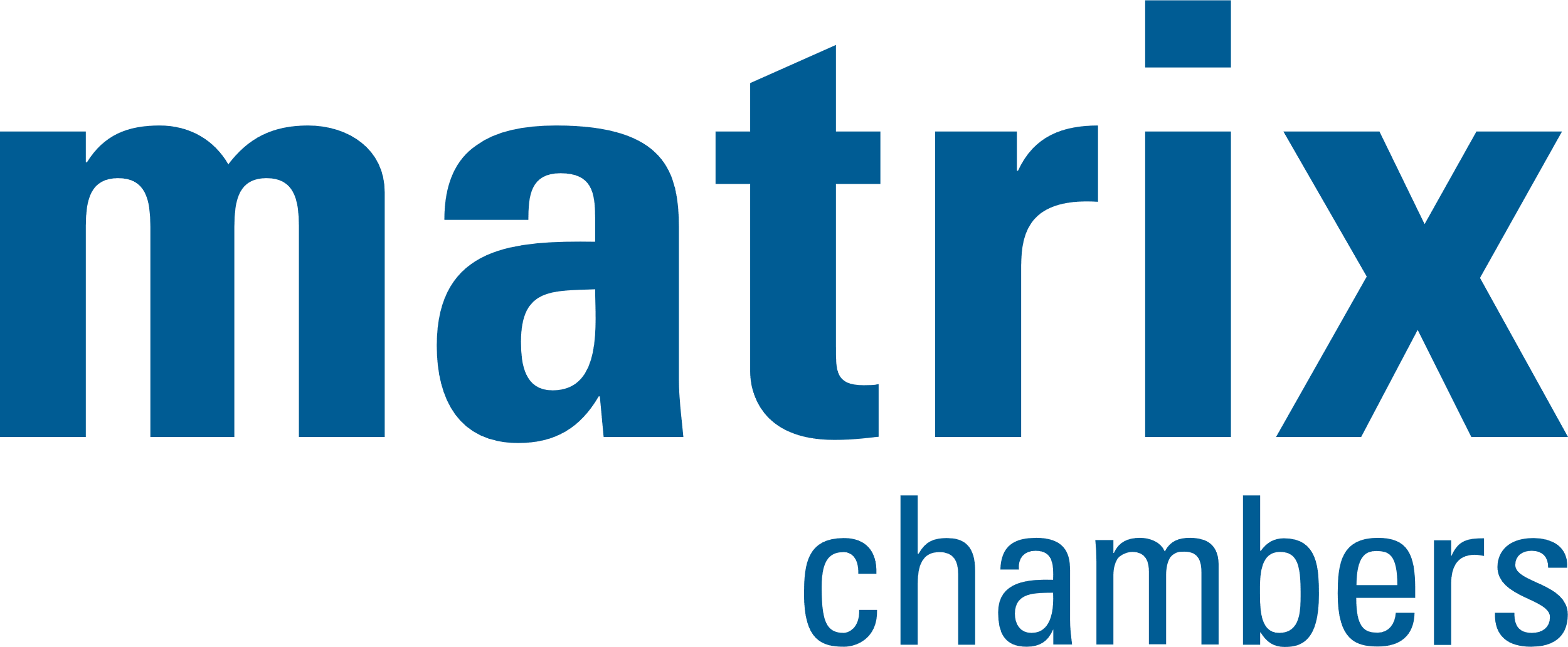 Public sector equality duty
Duty to have due regard to need to achieve equality objectives of (i) eliminating unlawful discrimination, (ii) advancing equality of opportunity and (iii) fostering good relations.
Stephen Lawrence inquiry rec to address institutional racism – intended to mainstream consideration of equality.
Both policy decisions and individual decisions.
Much more than “tick box”, but context specific and is about process.
Duty of inquiry i.e. to get information or consult to understand equality implications.
Examples: 
JENGbA judicial review of CPS failure to gather equality data on joint enterprise prosecutions.
Failure to monitor provision of accommodation to disabled asylum seekers (DMA v SSHD)
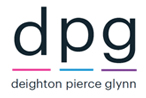 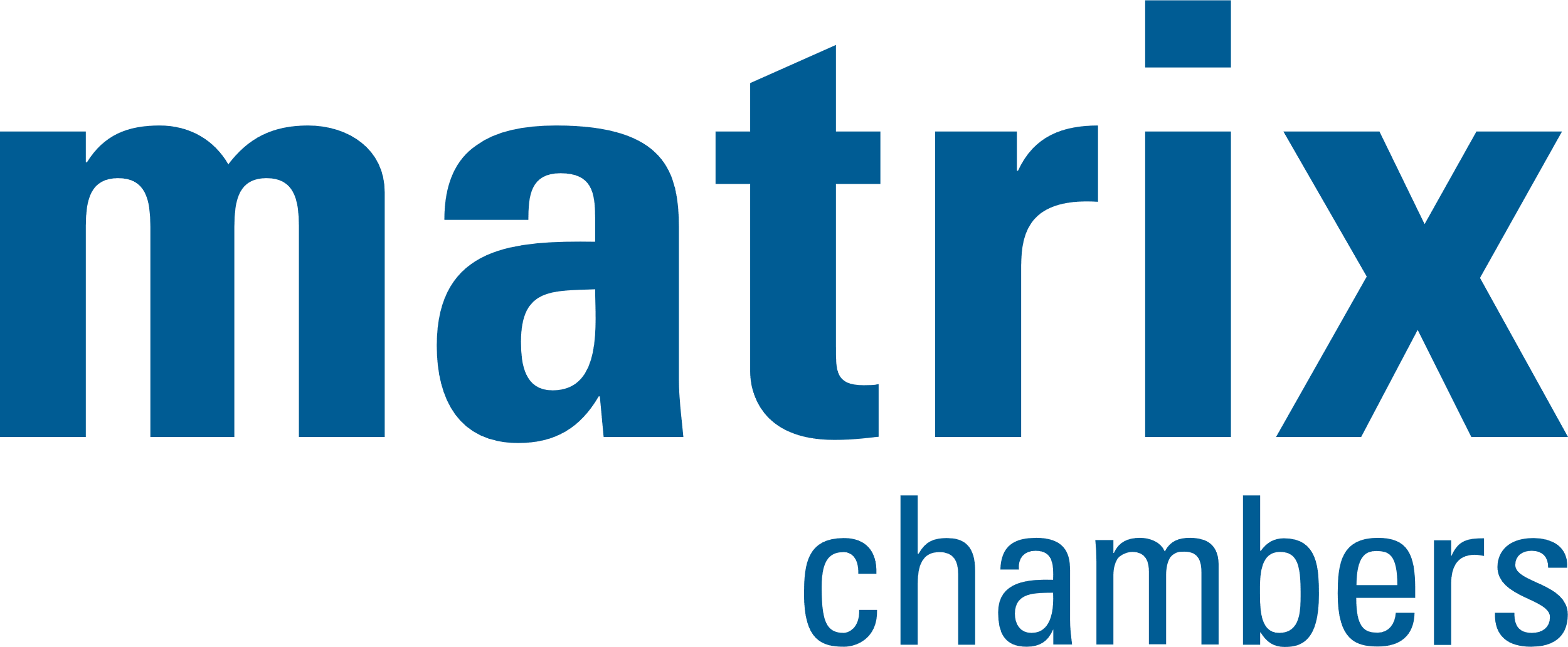 Bringing a case (I)
Not only way to vindicate rights
Breaches of EQA civil claim generally in County Court:
6-month time limit but can be extended (s.118)
All remedies of High Court on judicial review or proceedings in tort (s.119)
Judicial review in Administrative Court:
High Court
3 month and in any event promptly default time limit
Less likely suitable if factual disputes or if main purpose to obtain compensation for individual for past discrimination.
Either way letter of claim / PAP letter first.
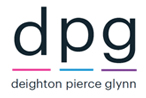 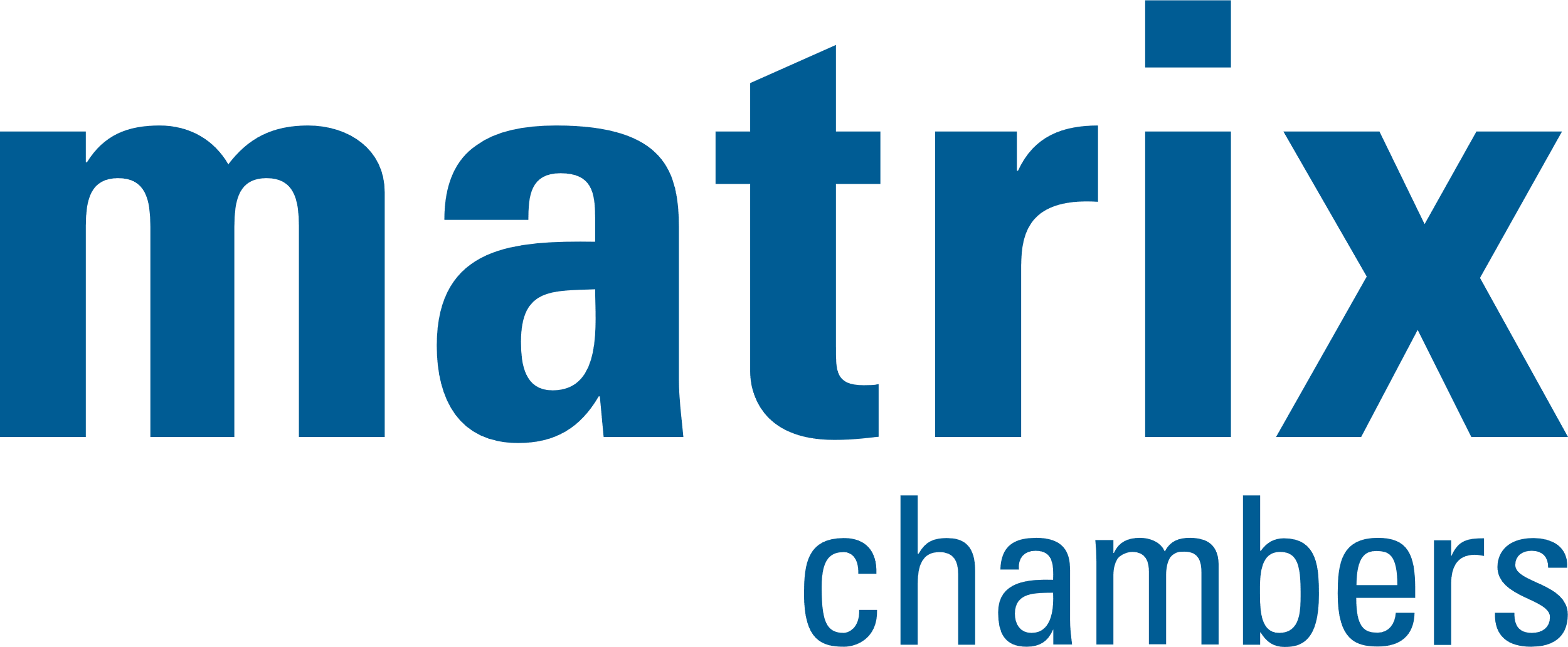 Bringing a case (II)
Don’t hesitate to reach out to a solicitor and/or to a legal support as early as possible – time limits! 
What kind of evidence do I need? 
For a system challenge: which people / NGOs have data on the systemic problem; statistics; witness evidence of the personal experiences of people who have been subjected to the particular pattern of discrimination
For a more incident based claim: keep any correspondence; records or notes of what happened; if suffered physical or mental harm – talk to a doctor about it as soon as possible so that there is a record
Experts and assessors in discrimination claims
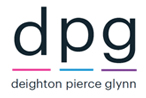 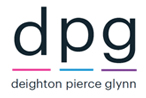 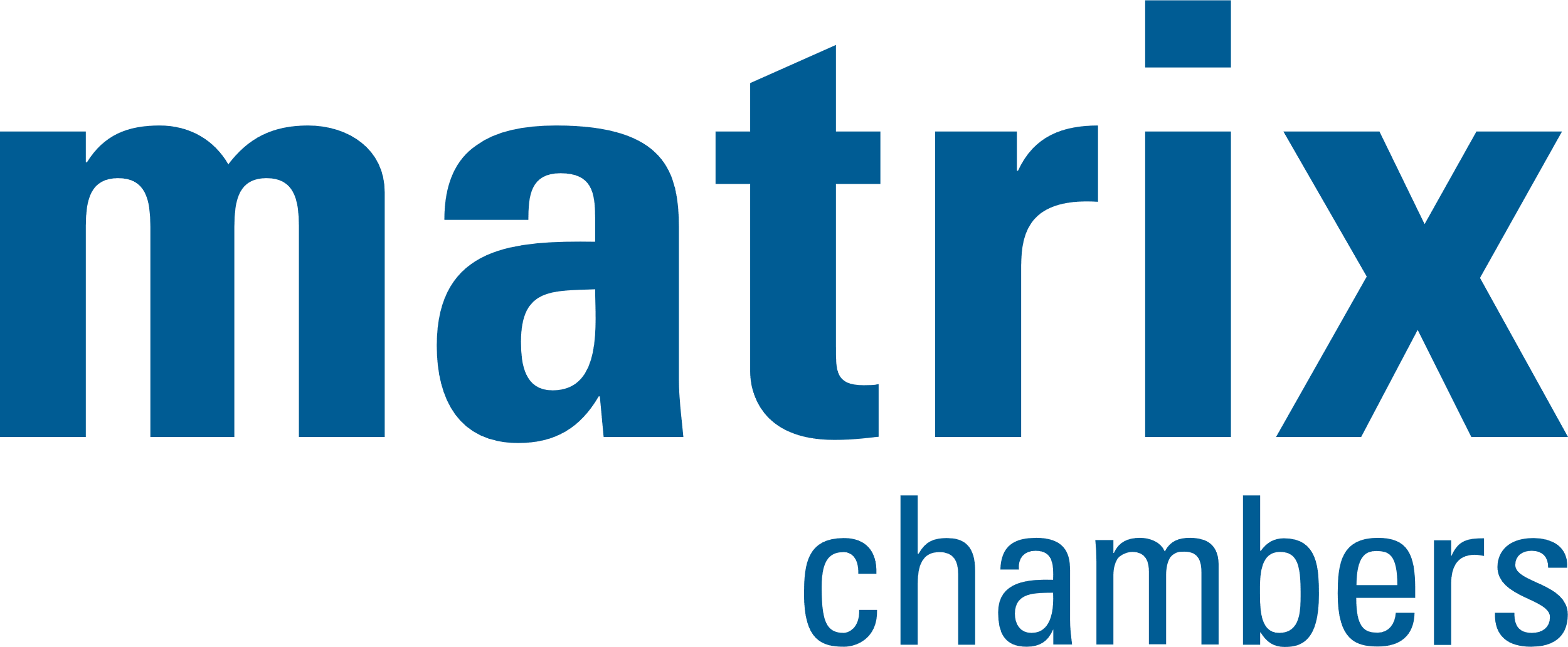 Funding
Costs risk – there are significant risks of taking a case to court without legal aid, but there are also some ways to manage this
Legal aid – and why it’s good to have!
Restrictive financial means test https://www.gov.uk/guidance/civil-legal-aid-means-testing
Merits test: including (but not limited to):
Proportionality: “the likely benefits of the proceedings to the individual and others justify the likely costs […]” 
Prospects of success…
are moderate or better (above 50%); or
where marginal or borderline (45 – 49%)…
the case is of significant wider public interest;
of overwhelming importance to the individual; or
the substance of the case relates to a breach of the Human Rights Convention
Generally applied stringently
Crowd funding – seek legal advice 
Cost capping orders for public interest claims
Other sources of funding e.g. Equality and Human Rights Commission funding
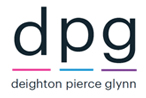 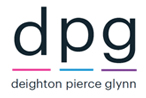 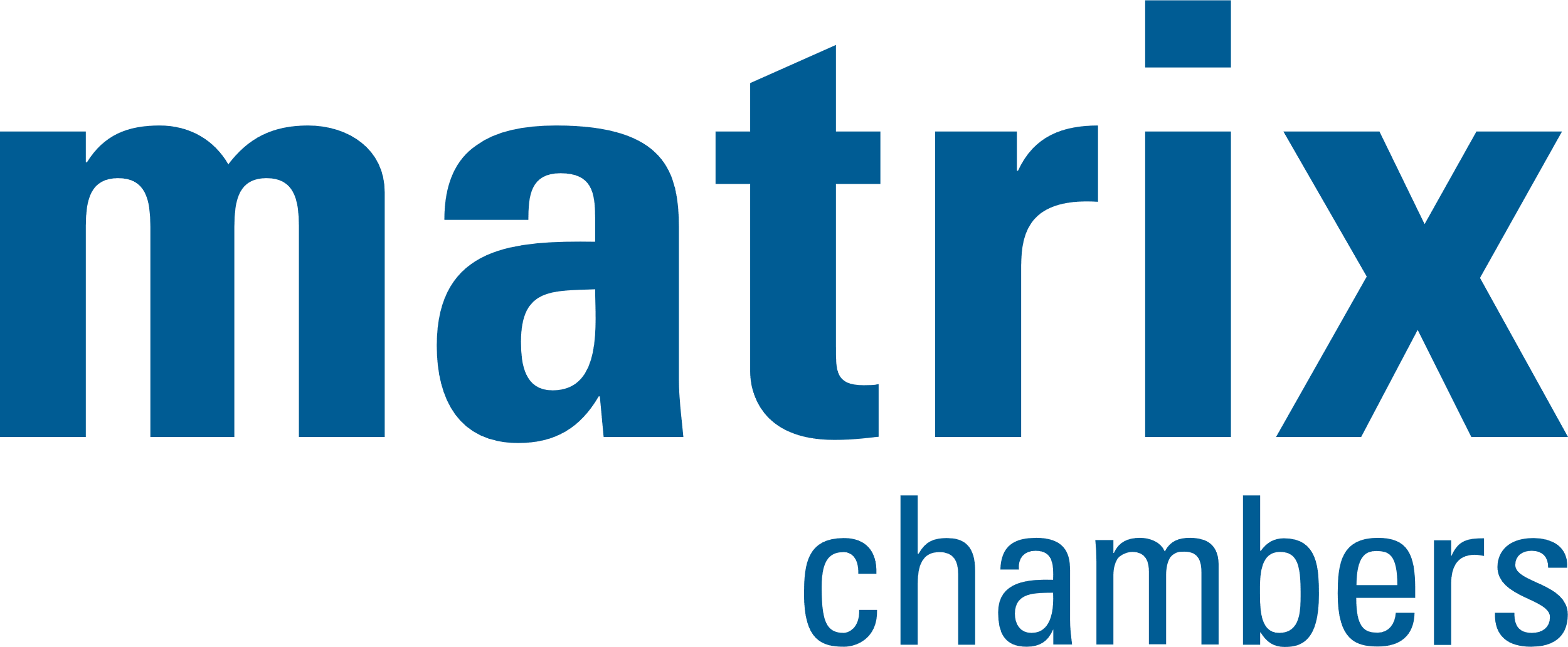 Alternative remedies and settling without trial
You must exhaust alternative remedies before bringing a judicial review – pros and cons of accessing complaint and ombudsman processes
Most judicial review claims settle or conclude otherwise then at a final hearing
Alternative Dispute Resolution: agreeing things the Court can’t order (e.g. creative involvement of client in making changes to systems or in training)
Example roll out of PAVA (aka pepper) spray in prisons.
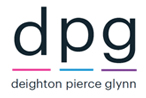 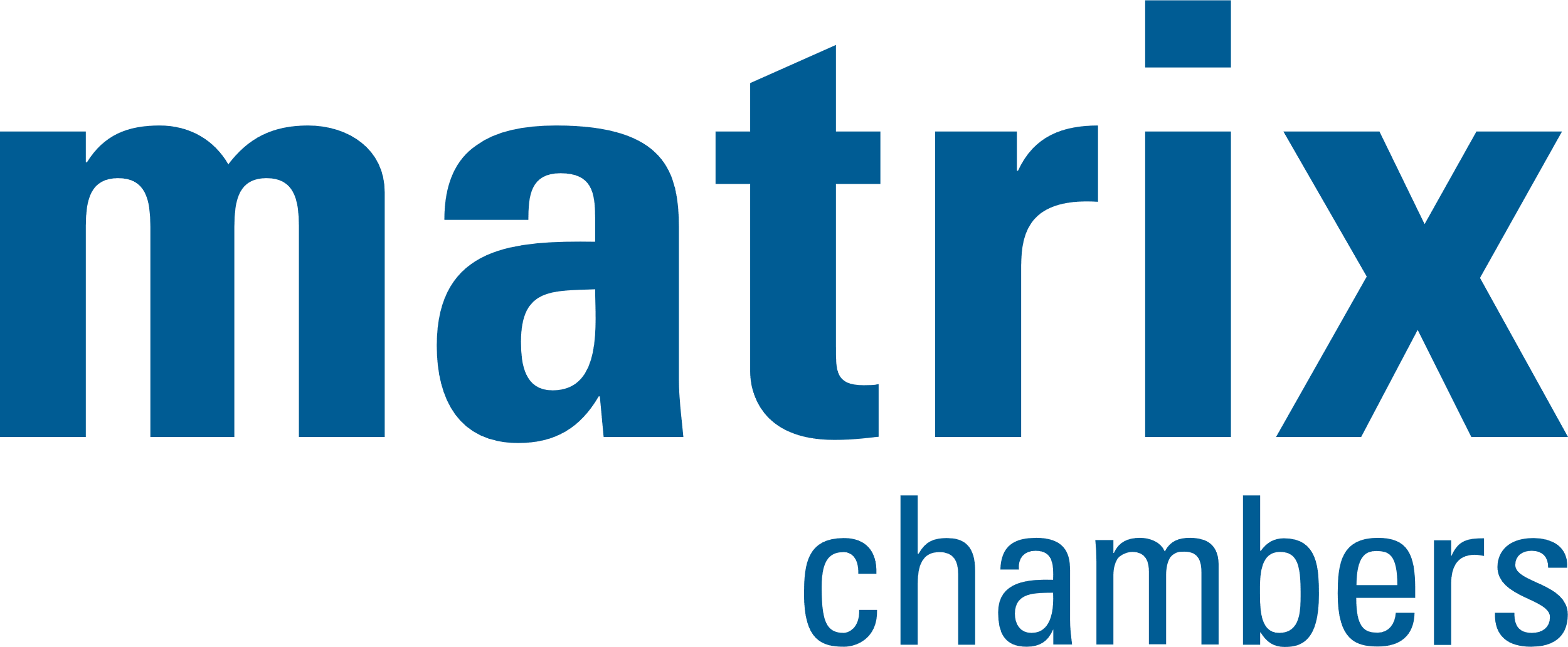 The “PAP” project
THE PROBLEM
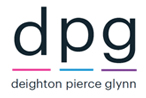 The “PAP” project
THE SOLUTION
– over to Svetlana
THE solution
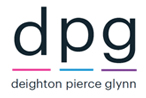